Miten kasvan Jumalan yhteyteen?
Teksti: Ortoboxi.fi ja Stefan Holm: Kirkon jäsenenä – Oppikirja 9. luokalle, kpl 11 
Kuvat: www.ortoboxi.fi
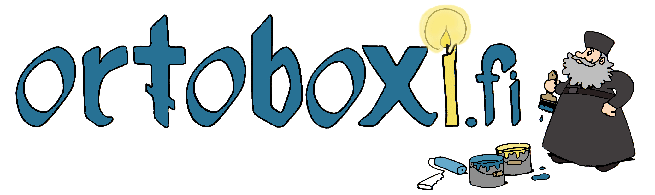 Luomiskertomus:
”Tehkäämme ihminen, tehkäämme hänet kuvaksemme ja kaltaiseksemme. ”	
	”Ja Jumala loi ihmisen kuvakseen, Jumalan kuvaksi Hän hänet loi, mieheksi ja naiseksi Hän loi heidät”
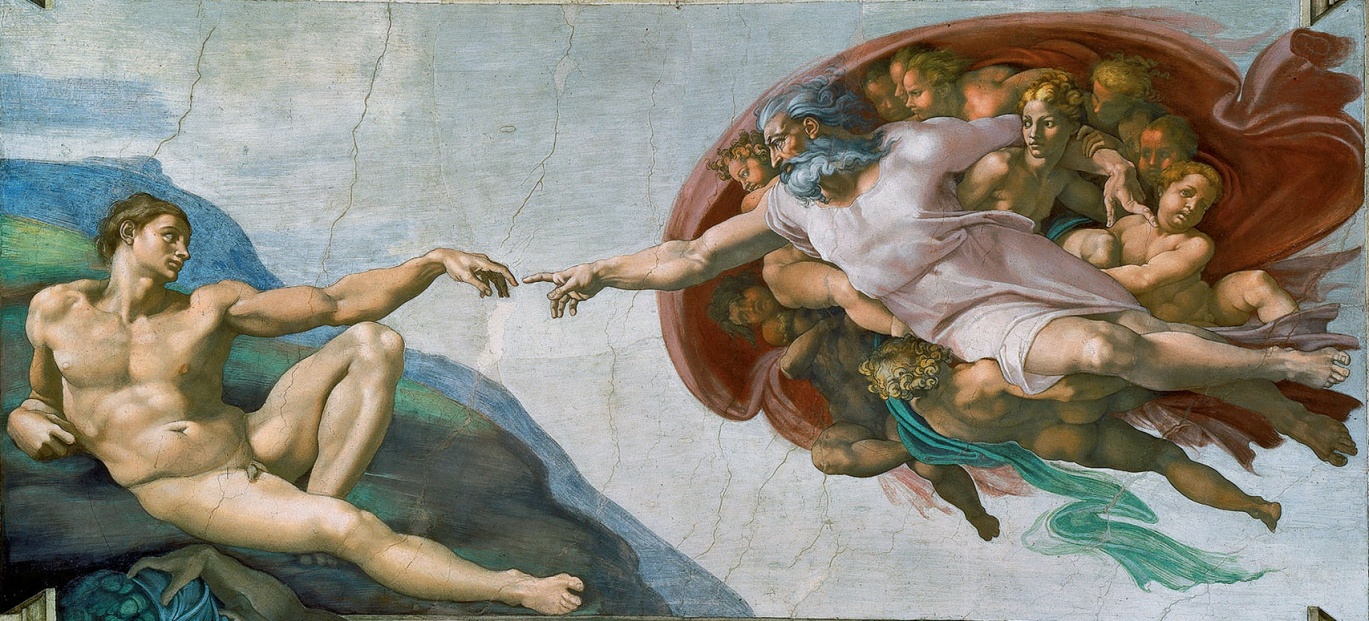 http://i0.kym-cdn.com/photos/images/original/001/027/603/1b4.gif
Mikä on elämän tarkoitus?
Vastaukset nousevat ihmiskäsityksestä. 
tieteellinen
ideologinen
uskonnollinen…
Antropologia = oppi ihmisestä
Mikä erottaa ihmisen eläimestä?
Vai onko ihminen on yksi eläinlajeista?
Erilaisia ihmiskäsityksiä:
Psykoanalyyttinen ihmiskuva: 
Ihmistä ohjaavat vietit, joihin vaikuttavat sekä biologinen perimä, että yhteiskunnan arvot. 
Vietit elävät omaa elämäänsä tiedostamattomassa mielen osassa, jota nimitetään usein alitajunnaksi.
Ego(minä/ihminen) on se joka muodostuu näiden kahden (viettien ja yhteiskunnallisten odotusten) ristipaineen summana.
Kognitiivinen psykologia:
Ihminen ohjaa omaa toimintaansa tiedon avulla. Toiminnan ohjaus on tietoista, mikä erottaa ihmisen eläimestä.
Humanistisen psykologia:
Ihminen on ainutkertainen olento ja itse vastuullinen oman toimintansa ohjaamisesta. 

Ihminen on tiedostava ja empaattinen olento, jonka pyrkimyksenä on itsensä kehittäminen ja aktiivinen kasvaminen.
Hindulainen ihmiskuva
Ihminen on atman, joka voi syntyä kuoleman jälkeen uudestaan tähän maailmaan toisena ihmisenä tai eläimenä. 

Tehtävänä on elää hyvä elämä niin, että palkkioksi vapautuu tuosta jälleensyntymisen kierteestä.
Ortodoksinen ihmiskäsitys
Ihminen on Jumalan luoma
Ihminen on Jumalan kuva
Ihmisen tehtävä on tulla Jumalan kaltaiseksi
Jokainen ihminen on itsessään arvokas
Jokainen ihminen on ainutlaatuinen.
Luomiskertomuksen suunnitelmana oli kuva ja kaltaisuus.

Lopputuloksena mainitaan kuva.

Ihminen on Jumalan kuva (väärintekijänäkin).
Jumalan kuva
Merkitsee:
Olemista persoonana
Kyky ajatella
Järki
Vapaa tahto
Kyky luoda uutta
Kaltaisuus
Ihmisen tulisi olla myös Jumalan kaltainen

Se on annettu tehtävä ja päämäärä.
Ihmisellä on vapaa tahto.
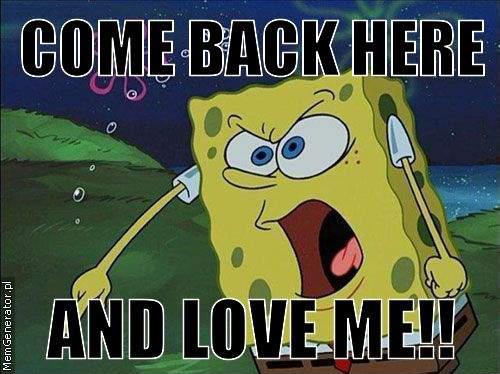 Jumala loi ihmisen mieheksi ja naiseksi.

Ihminen on ihminen voidessaan kohdata toisen persoonan. 


VanhurskaidenJoakimin ja Annan rakkaus -ikoni
Kaltaiseksi tuleminen
Jumalan kaltaiseksi tuleminen ei tarkoita Jumalaksi tulemista.

Tätä kasvua kutsutaan nimellä theosis (kreik.) ja se voidaan suomentaa ”jumaloituminen”.
Se on Jumalan rakkauden vastaanottamista ja edelleen jakamista.
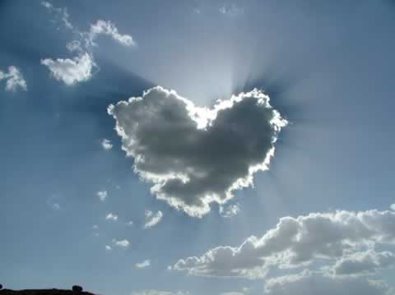 Jumalan voi oppia tuntemaan hänen toimintansa kautta. 

Se edellyttää uskoa, rukousta, käskyjen noudattamista ja jumalanpalveluselämään osallistumista.
Ortodoksisessa perinteessä Jumalan kohtaamisella ei kehuskella.

Tuon pyhyyden voi aistia.
Voidaksemme rakastaa lähimmäistä, tarvitsemme toisia ihmisiä.
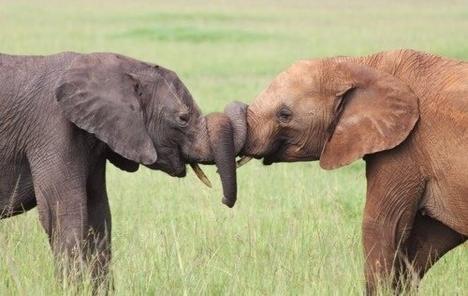 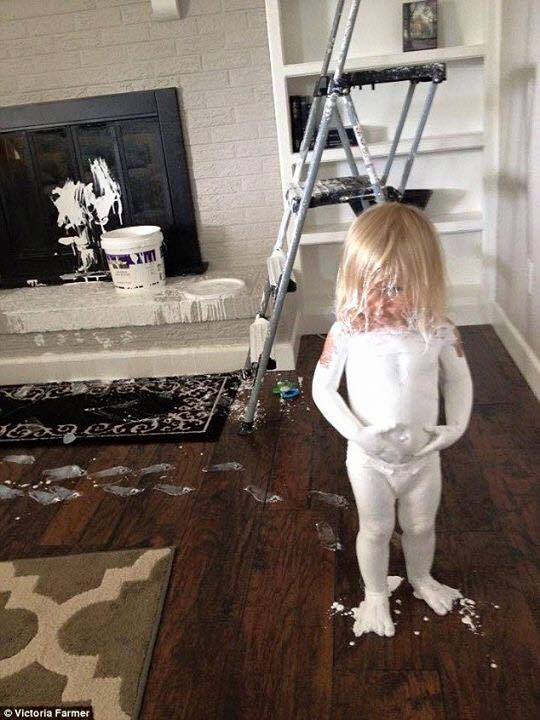 Jumala on rakkaus.

Tätä voi verrata äidinrakkauteen: vaikka lapsi kiukuttelisi, äiti rakastaa ja hoivaa tätä, eikä hylkää.
Rakkaus
Rakkaudella on erilaisia asteita.

Miehen ja naisen välinen rakkaus (ei ole aina pyyteetöntä, odotuksena on vastarakkaus)
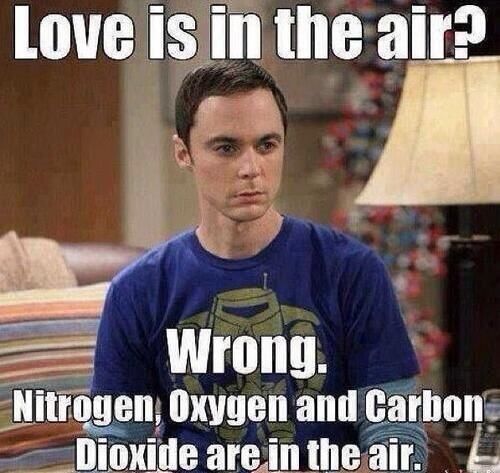 Ystävien välinen rakkaus, ystävyys.

Lähimmäisen rakkaus on palvelevaa rakkautta.

Siinä ihminen antaa itsestään odottamatta vastapalvelusta.